经销商操作流程
www.changxianggu.com
山东畅想云教育科技有限公司
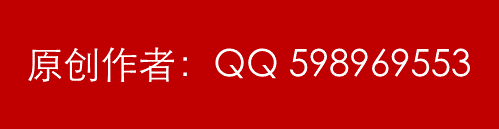 山东畅想云教育科技有限公司
登录畅想谷经销商端
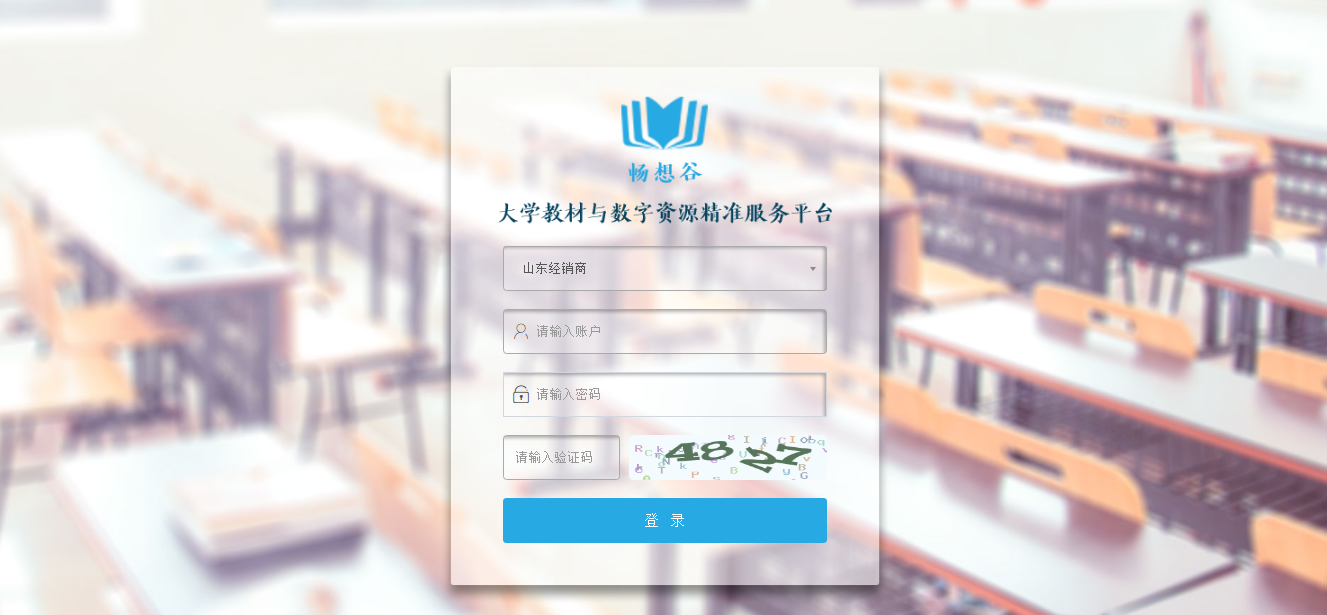 山东畅想云教育科技有限公司
一、订单中心
山东畅想云教育科技有限公司
1、订单中心/待处理订单
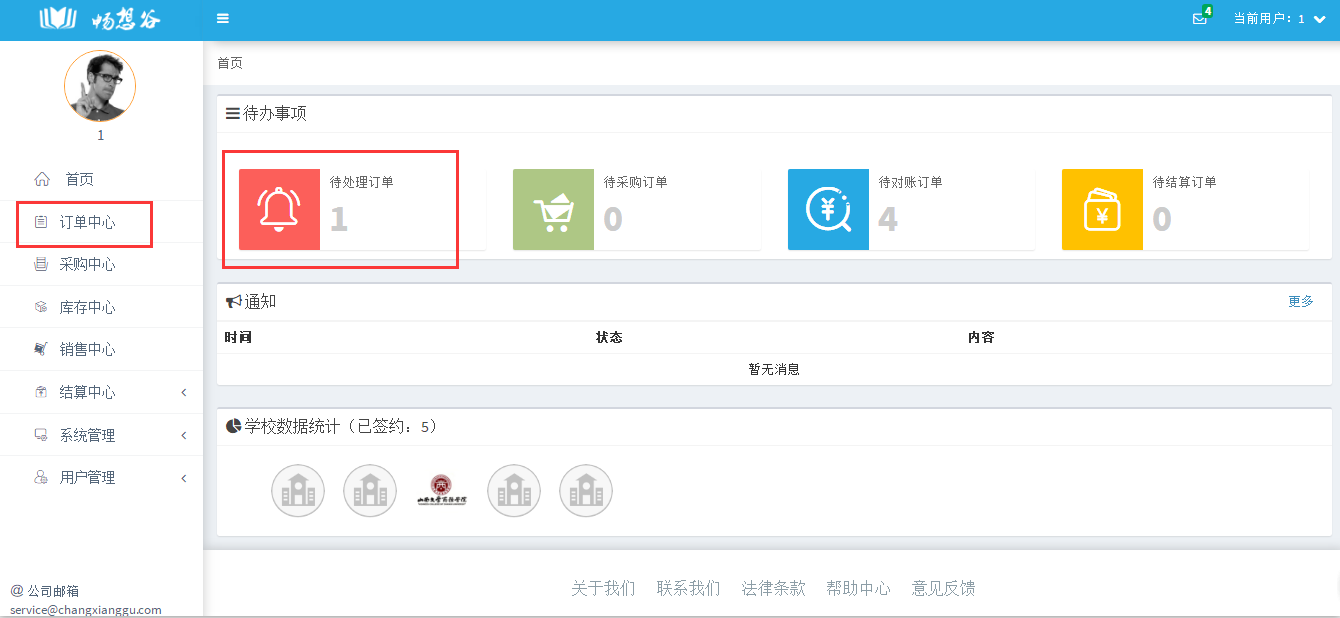 山东畅想云教育科技有限公司
二、修改折扣
山东畅想云教育科技有限公司
1、订单中心-折扣（全部修改）
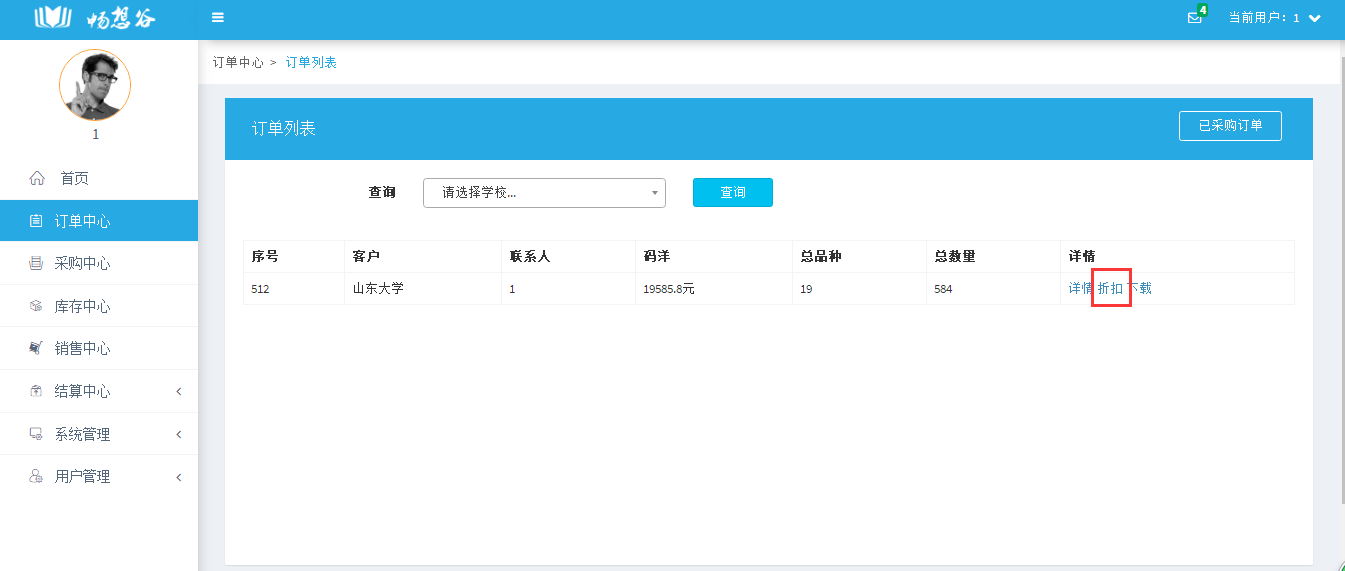 山东畅想云教育科技有限公司
2、订单中心-折扣-选择折扣（全部修改）
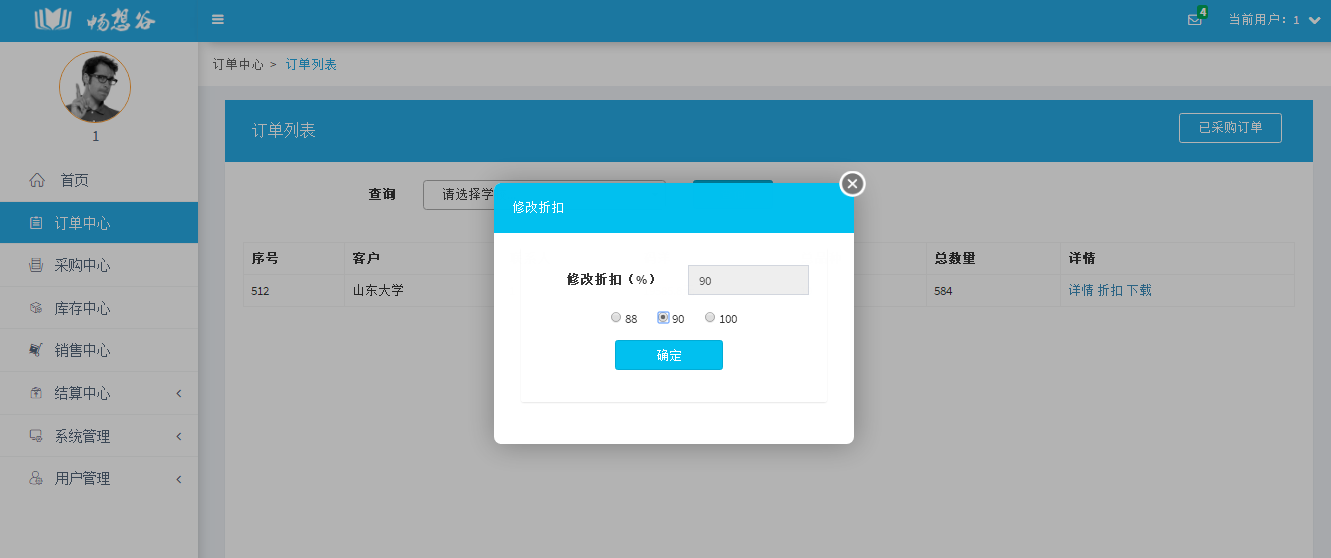 山东畅想云教育科技有限公司
3、订单中心-详情-修改折扣（部分修改）
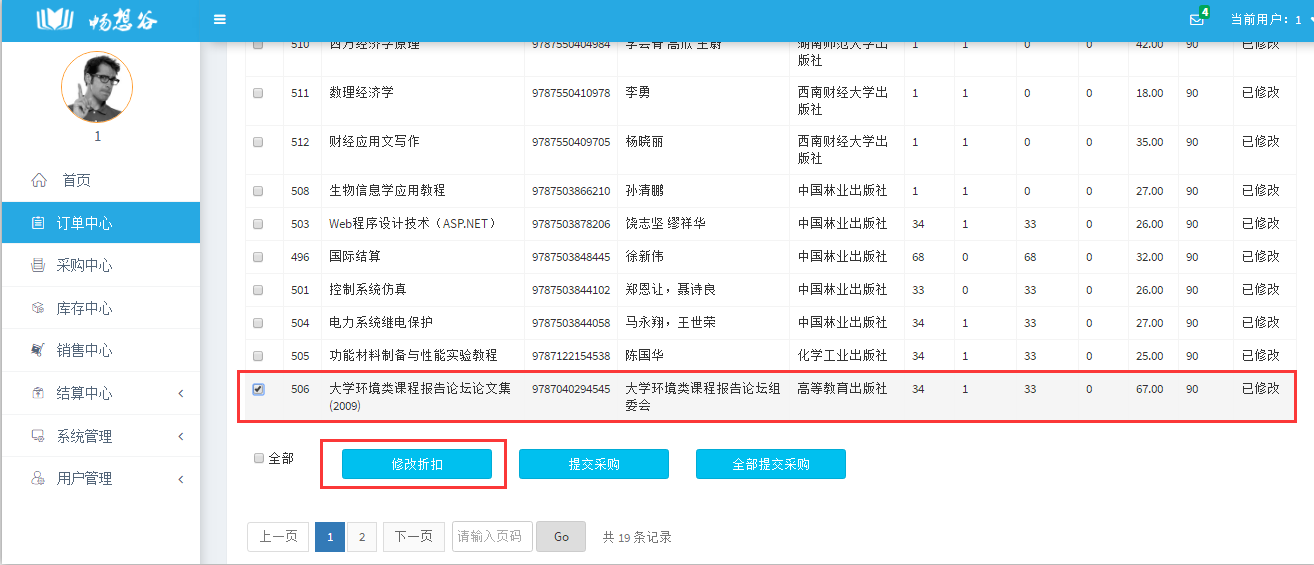 山东畅想云教育科技有限公司
4、订单中心-详情-修改折扣（部分修改）
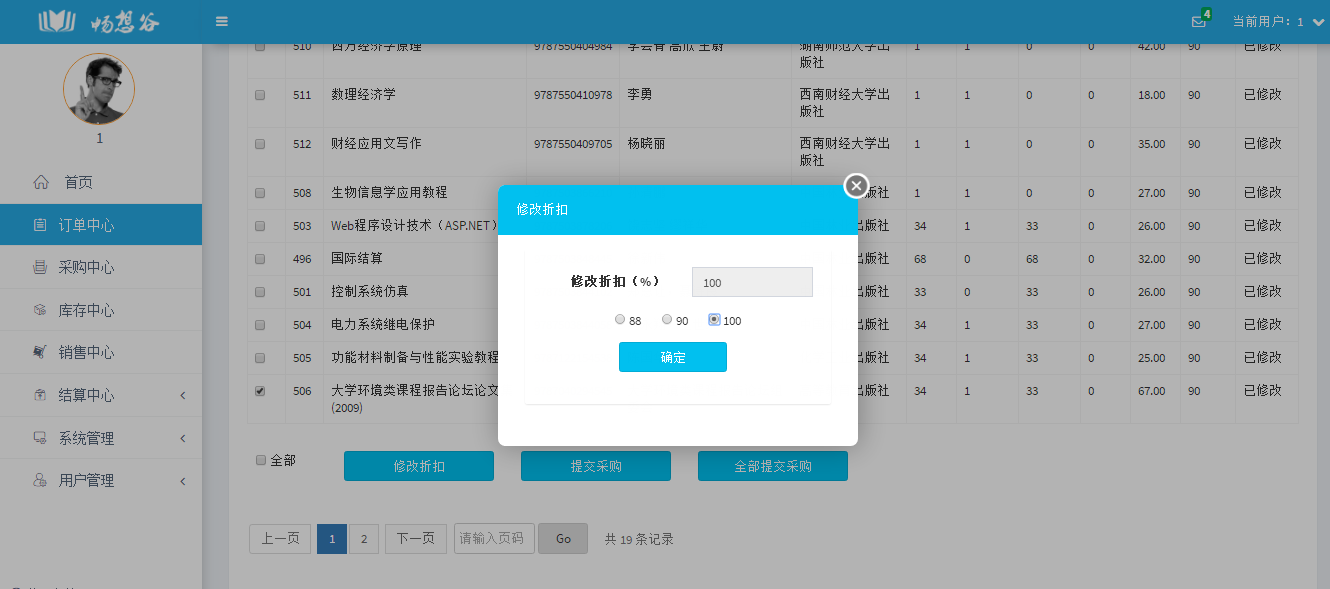 山东畅想云教育科技有限公司
三、提交采购单
山东畅想云教育科技有限公司
1、订单中心-详情-提交采购/全部提交采购
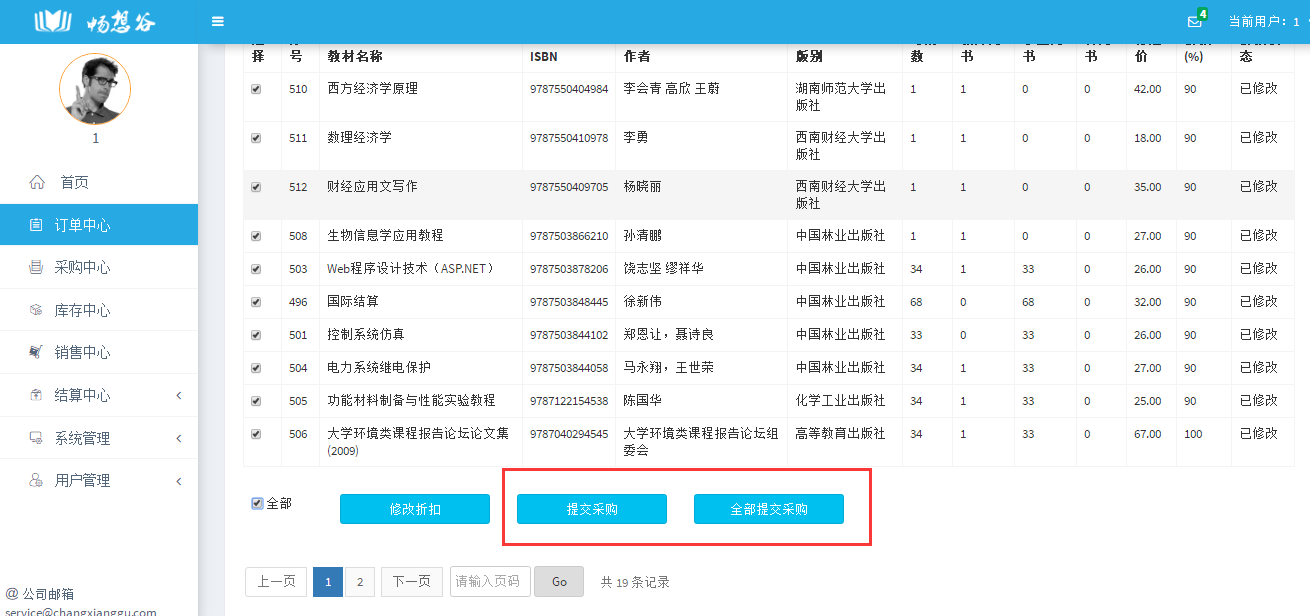 山东畅想云教育科技有限公司
2、订单中心-已采购订单（查看采购记录）
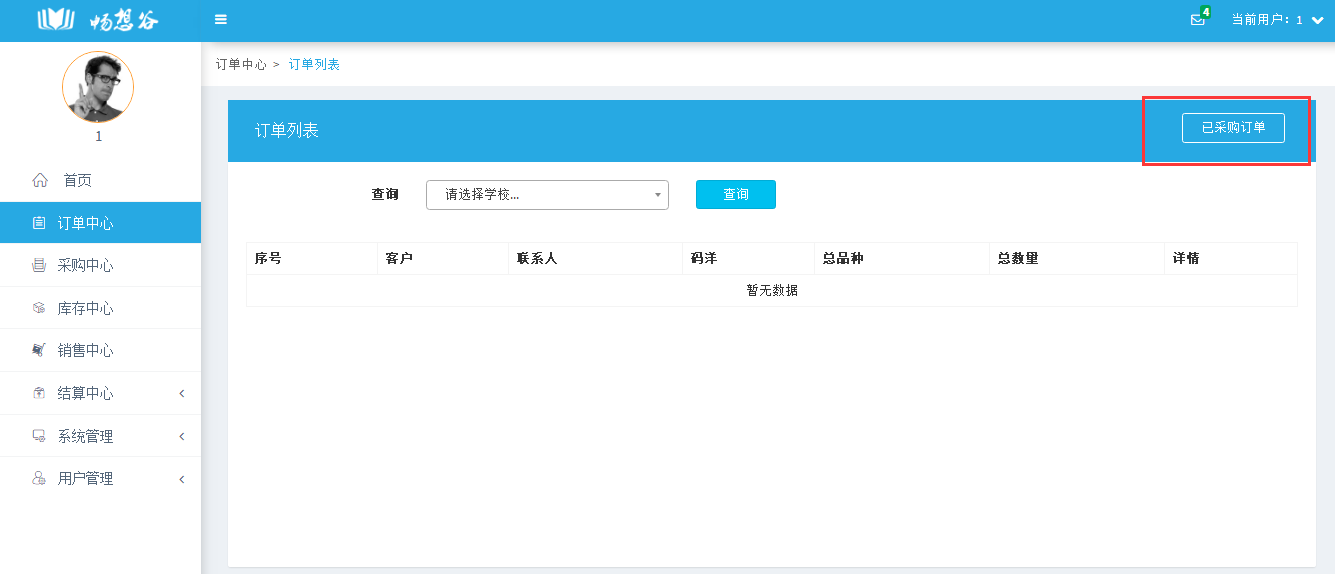 山东畅想云教育科技有限公司
四、确认采购及回告
山东畅想云教育科技有限公司
1、采购中心-确认采购
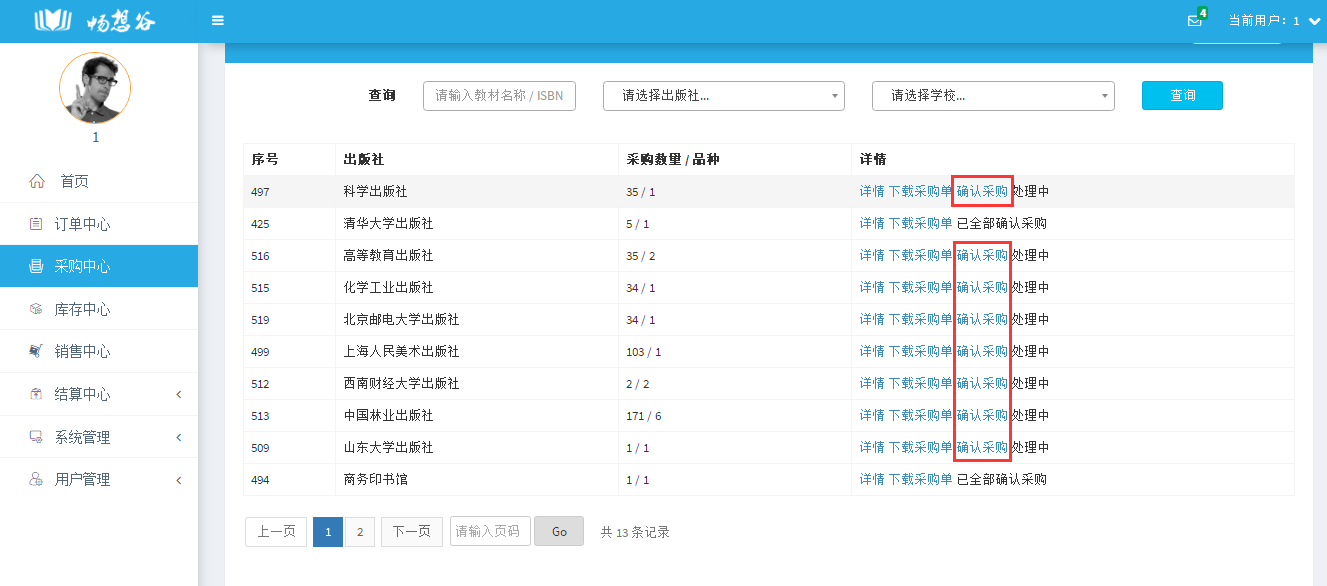 山东畅想云教育科技有限公司
2、采购中心-确认采购-详情
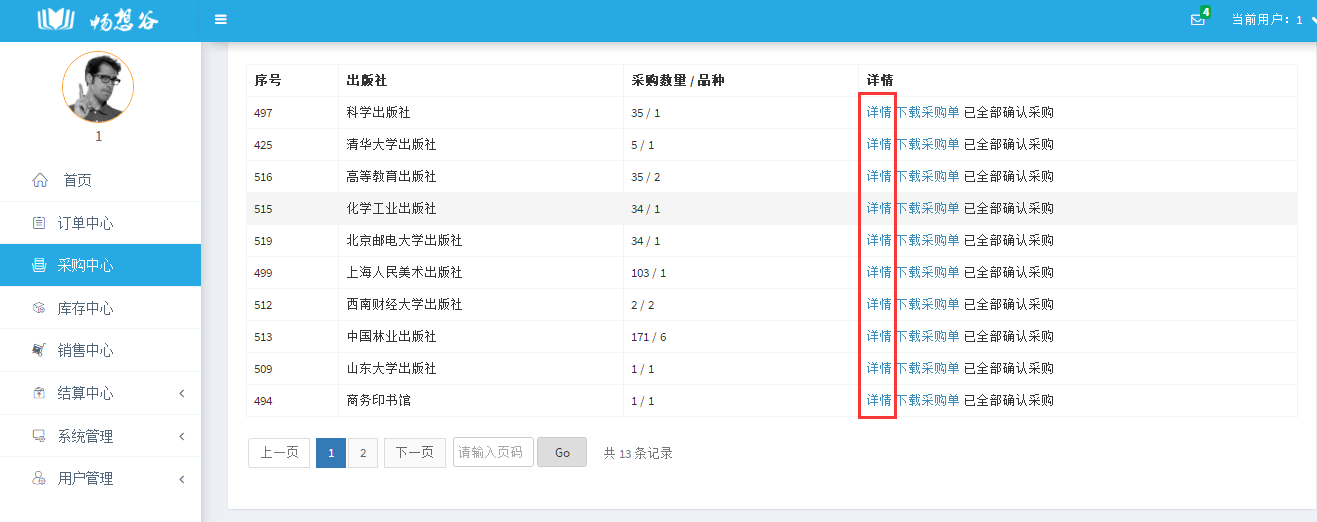 山东畅想云教育科技有限公司
3、采购中心-确认采购-详情-有书回告/无书回告（回告“有书”，数据消失；也可选择下方批量进行回告有书）
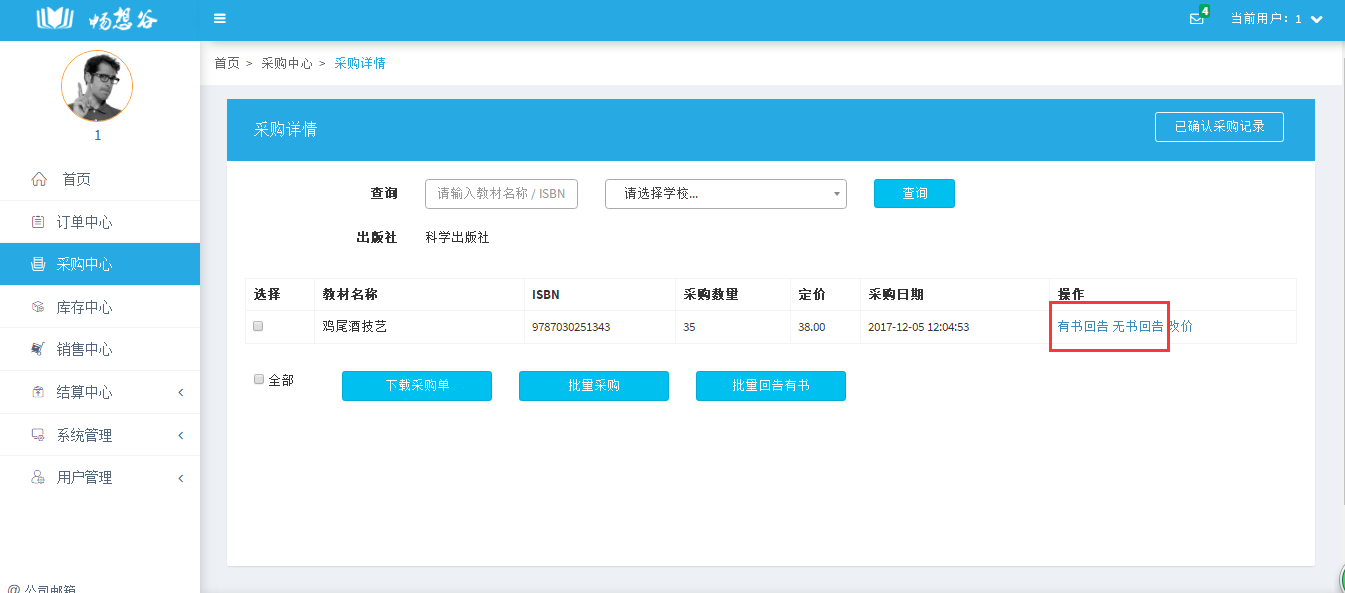 山东畅想云教育科技有限公司
4、采购中心-确认采购-详情-无书回告（针对不同的学校，进行回告/替换/折扣）
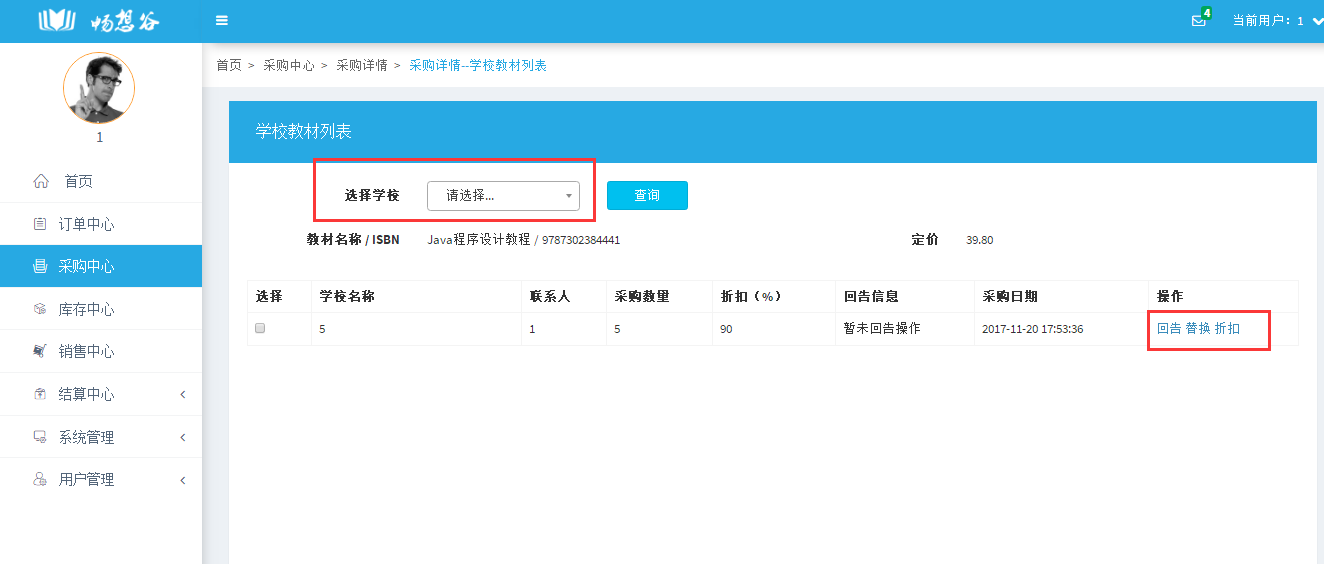 山东畅想云教育科技有限公司
五、改价
山东畅想云教育科技有限公司
1、采购中心-详情-改价（确认采购前/后均可）
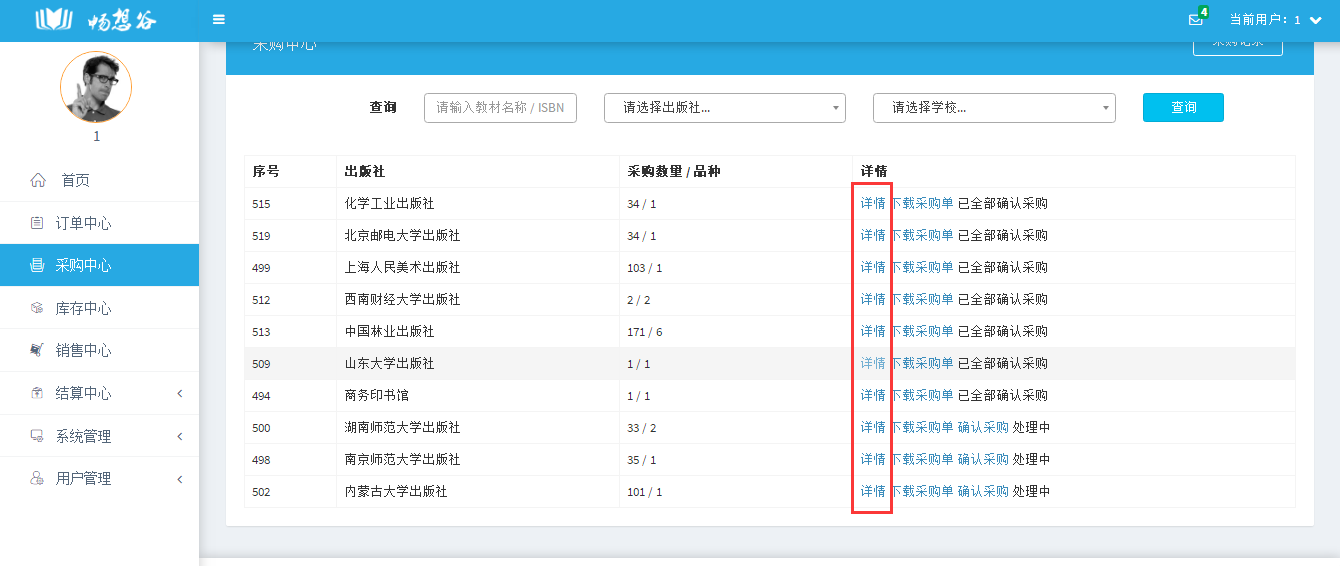 山东畅想云教育科技有限公司
2、采购中心-详情-改价（确认采购前/后均可）
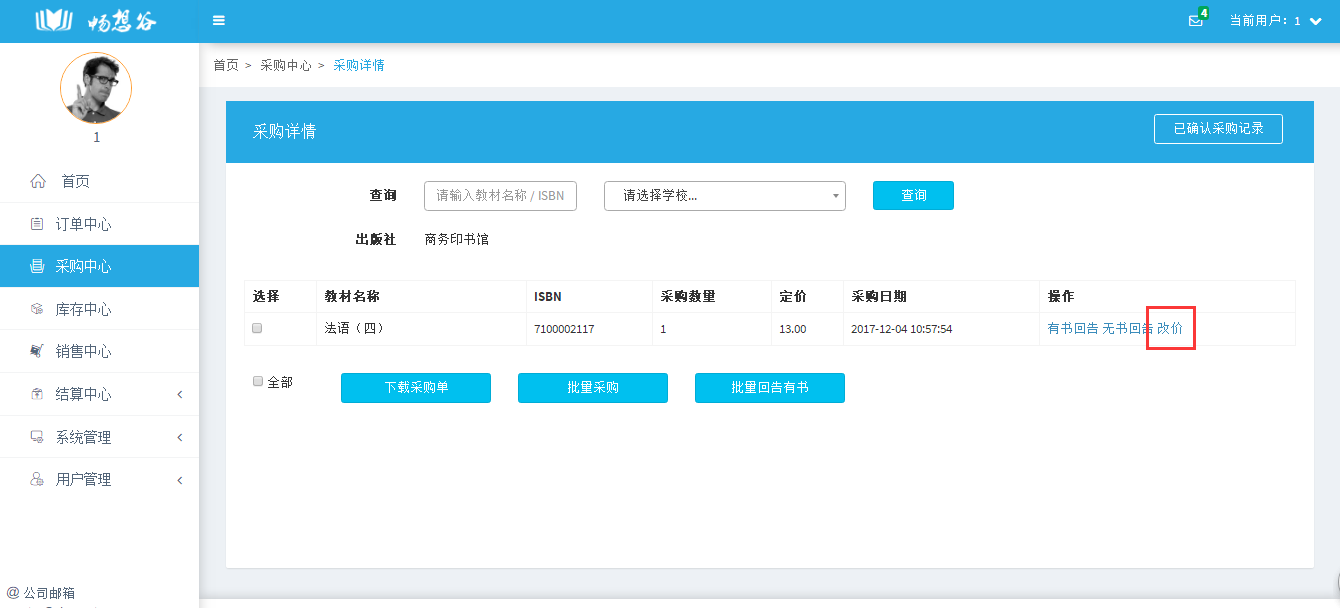 山东畅想云教育科技有限公司
3、采购中心-详情-改价
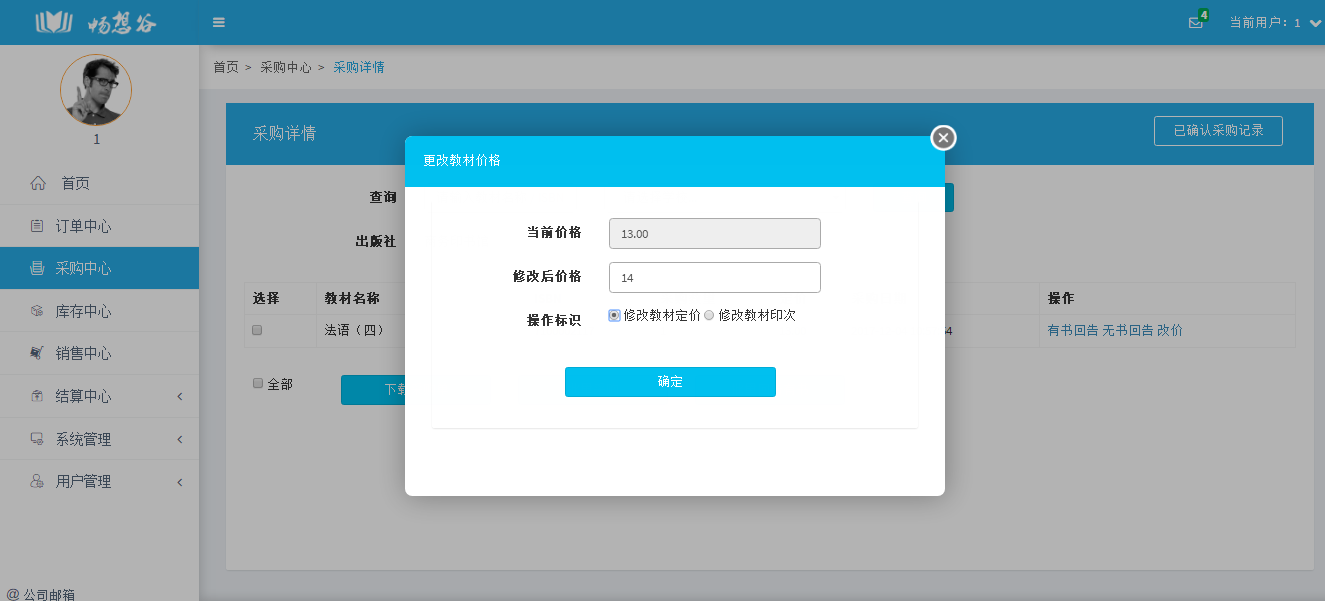 山东畅想云教育科技有限公司
六、教材入库
山东畅想云教育科技有限公司
（一）批量入库
山东畅想云教育科技有限公司
1、采购中心-采购记录
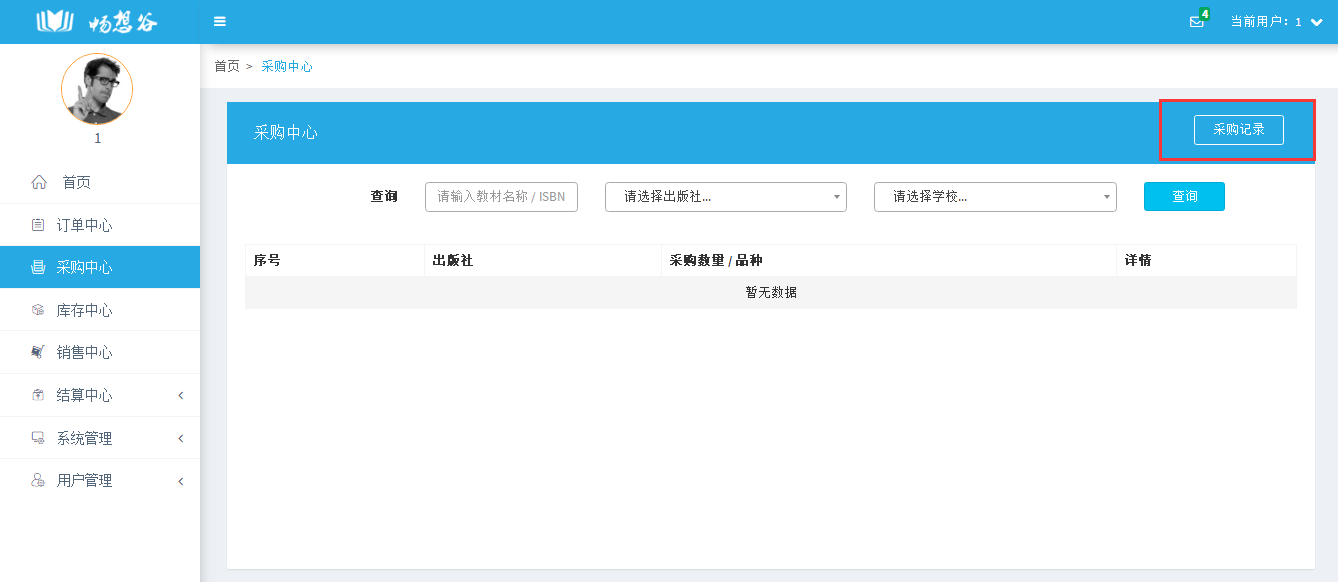 山东畅想云教育科技有限公司
2、采购中心-采购记录-下载采购单（多学校，需进行学校筛选）
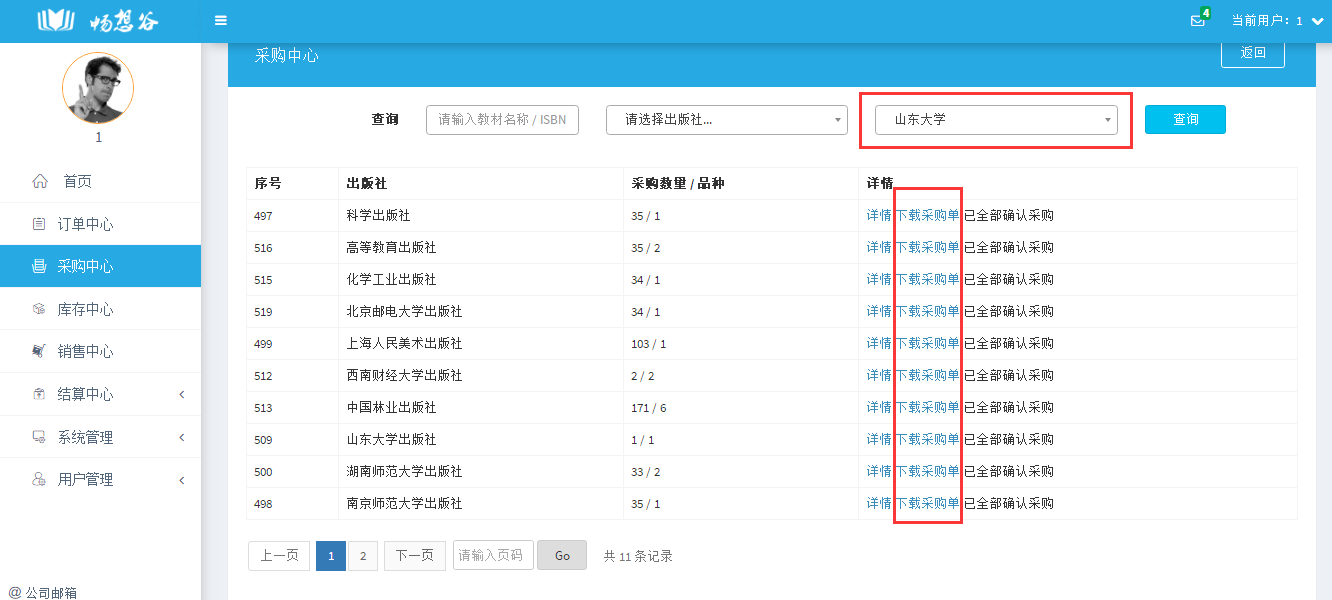 山东畅想云教育科技有限公司
3、库存中心-下载模板
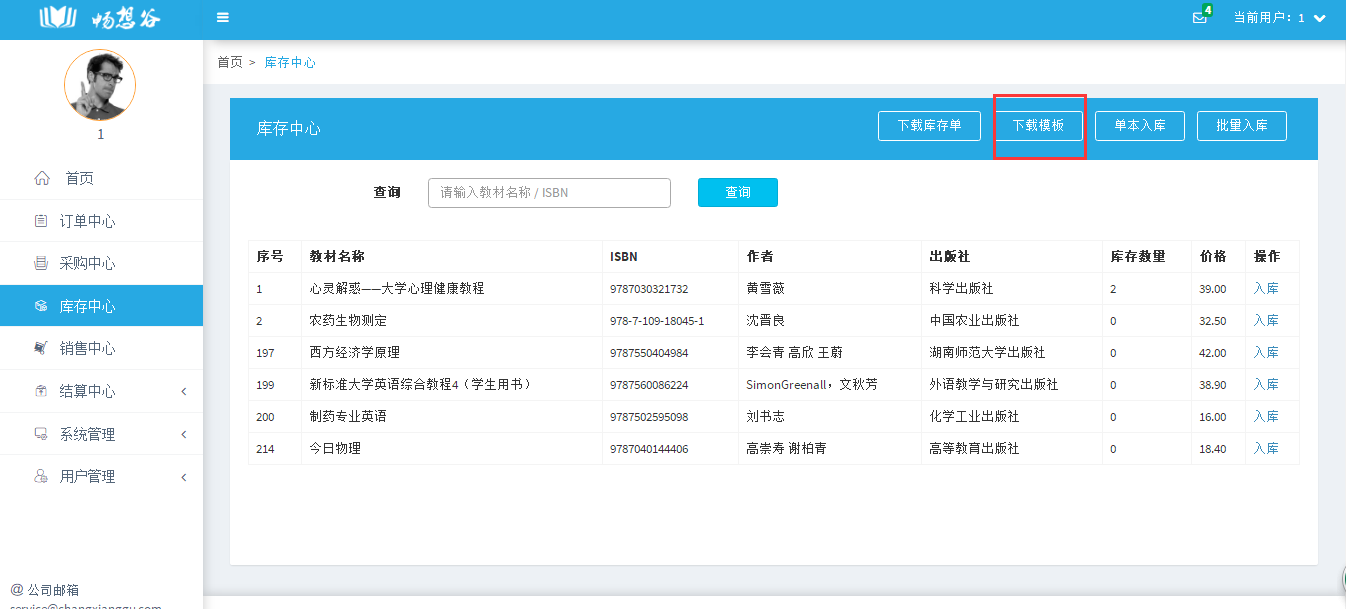 山东畅想云教育科技有限公司
4、采购单和模板
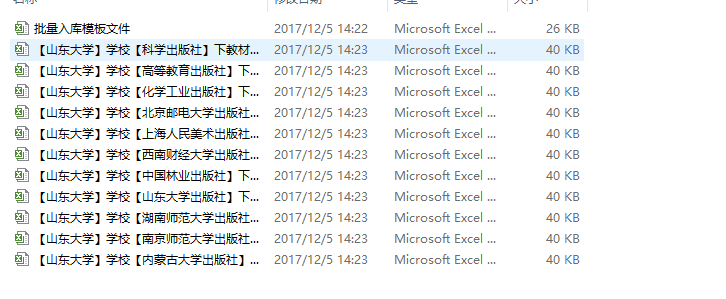 山东畅想云教育科技有限公司
5、将采购单中的信息，填入模板
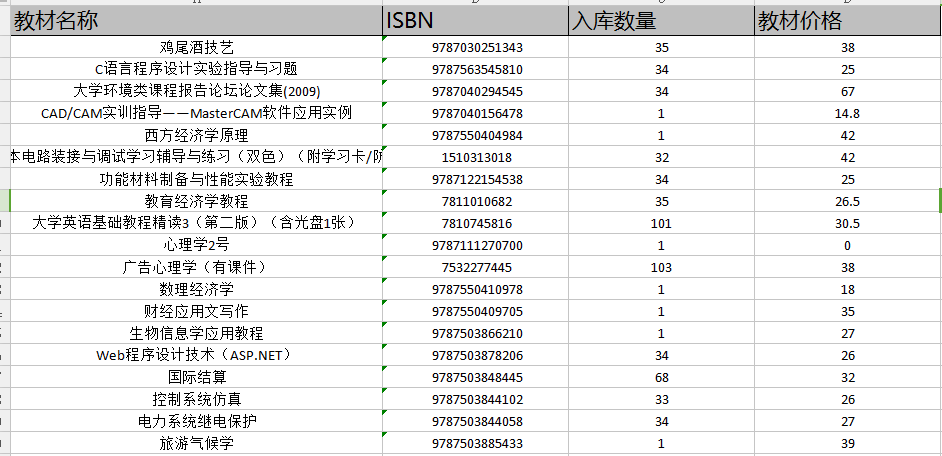 山东畅想云教育科技有限公司
6、库存中心-批量入库
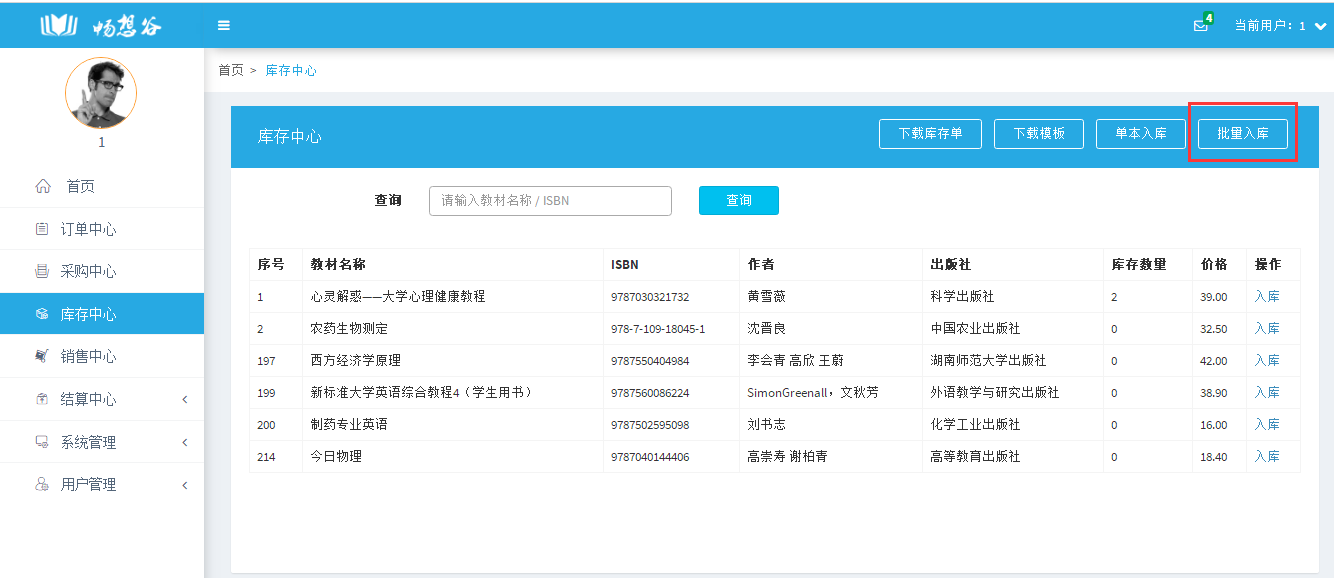 山东畅想云教育科技有限公司
7、库存中心-批量入库-入库成功
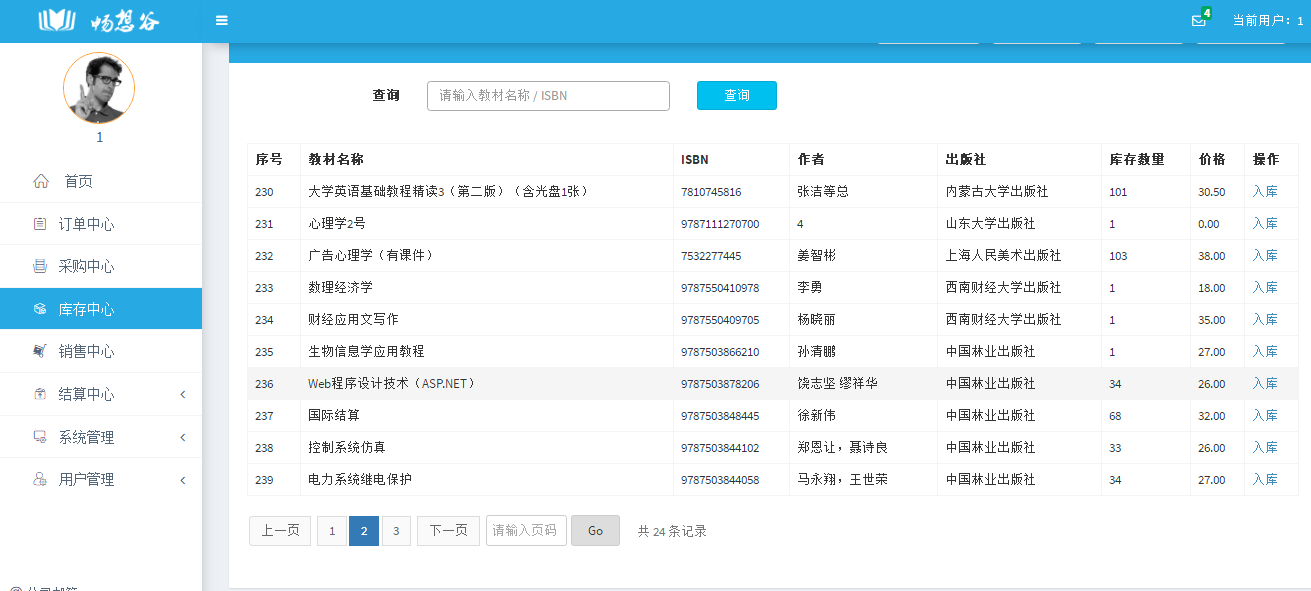 山东畅想云教育科技有限公司
8、库存中心-单本入库
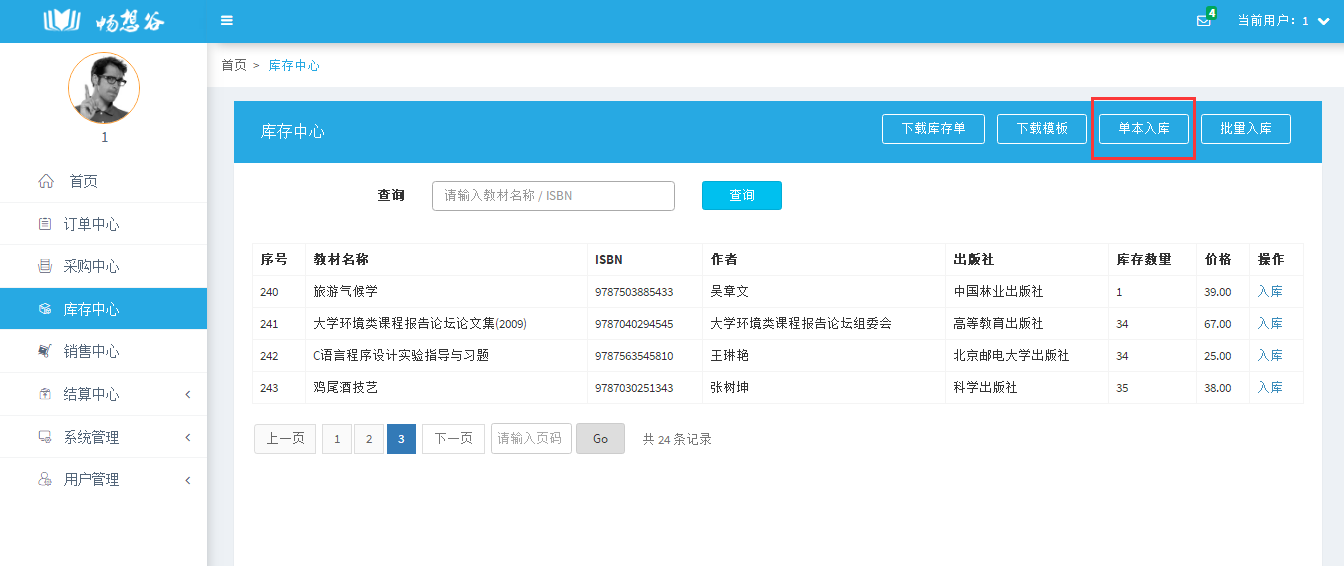 山东畅想云教育科技有限公司
（2）单本入库
山东畅想云教育科技有限公司
1、库存中心-单本入库
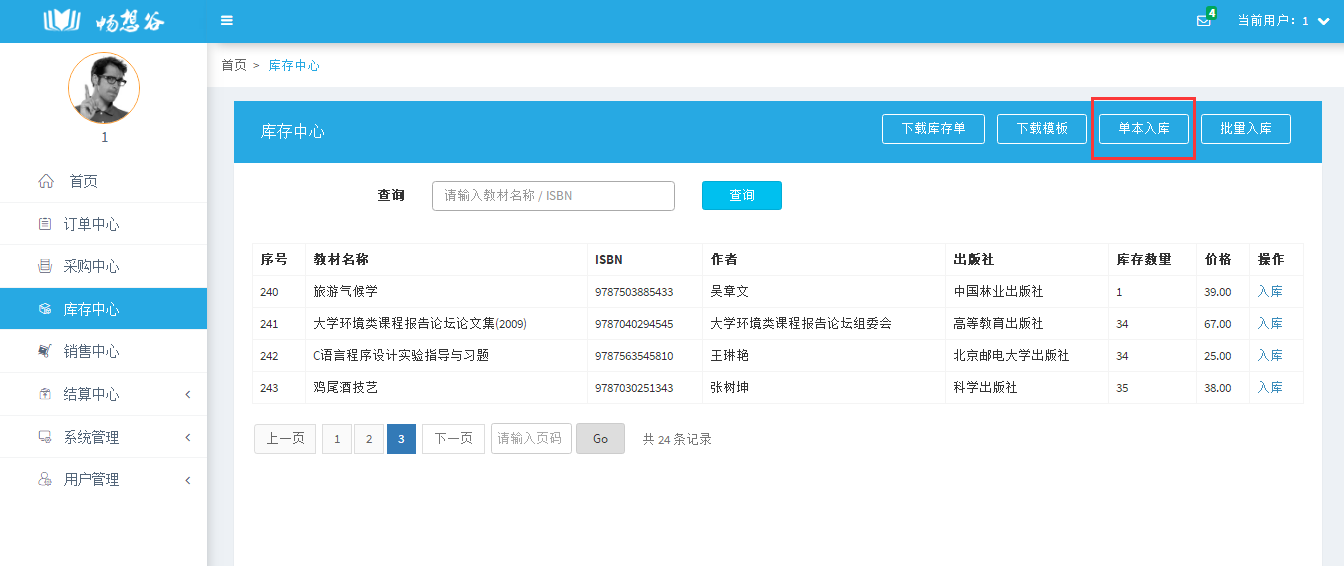 山东畅想云教育科技有限公司
2、库存中心-单本入库-填写信息
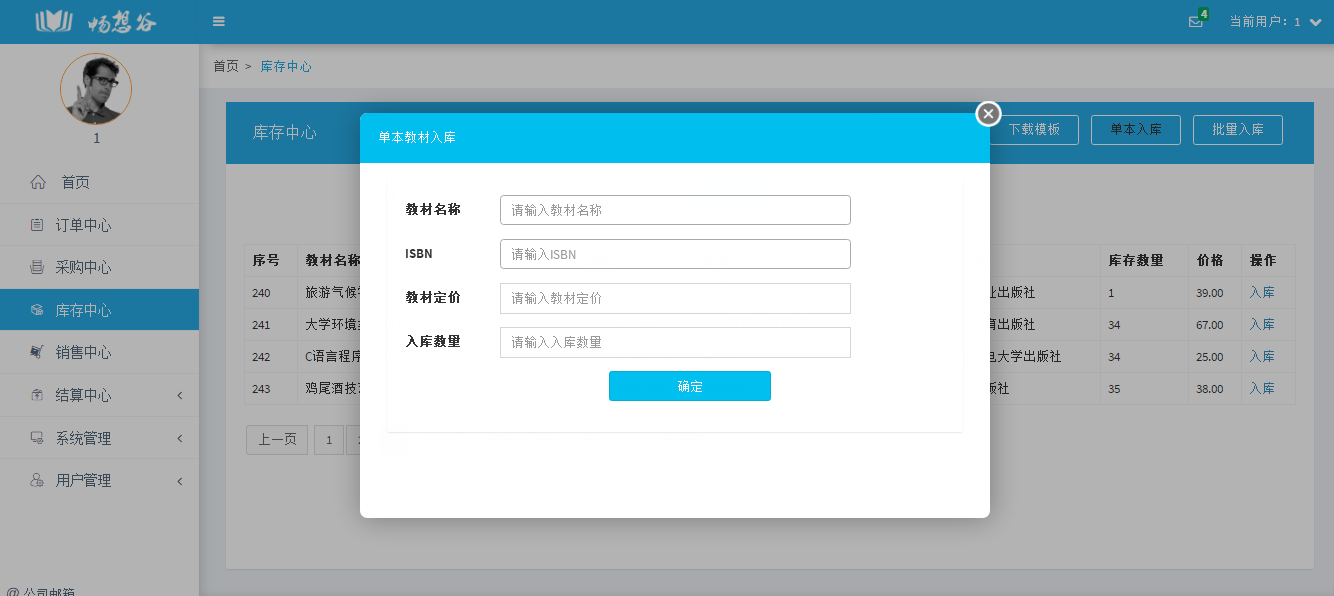 山东畅想云教育科技有限公司
七、教材销售
山东畅想云教育科技有限公司
1、销售中心-详情
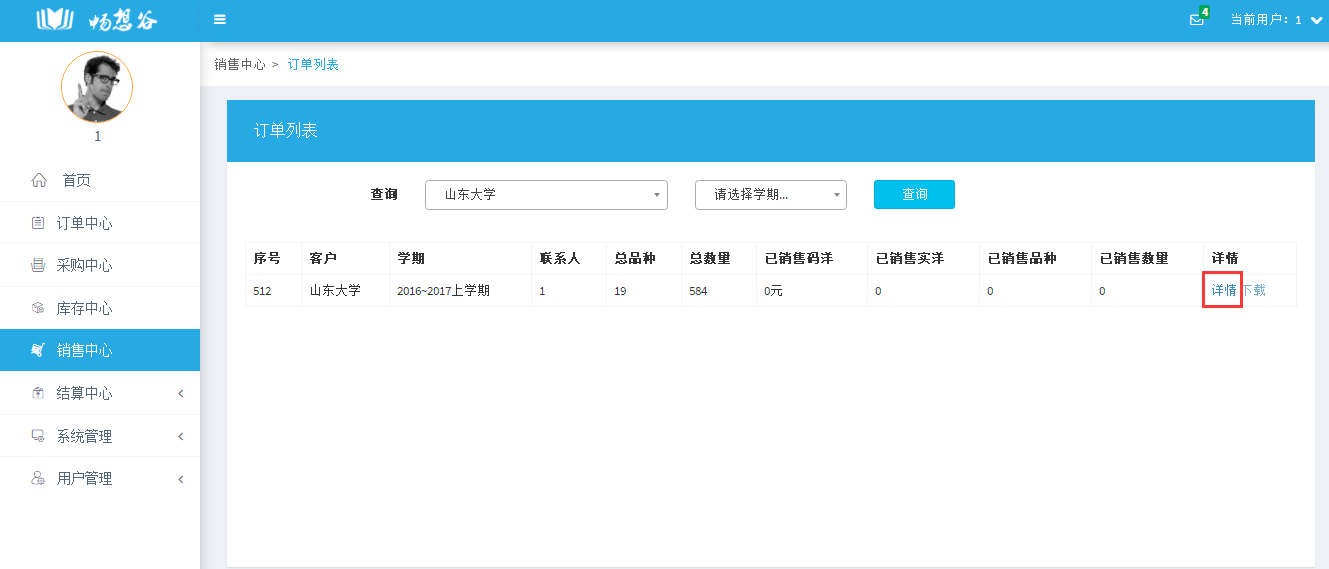 山东畅想云教育科技有限公司
2、销售中心-详情-单本销售（销售之前可进行折扣的修改）
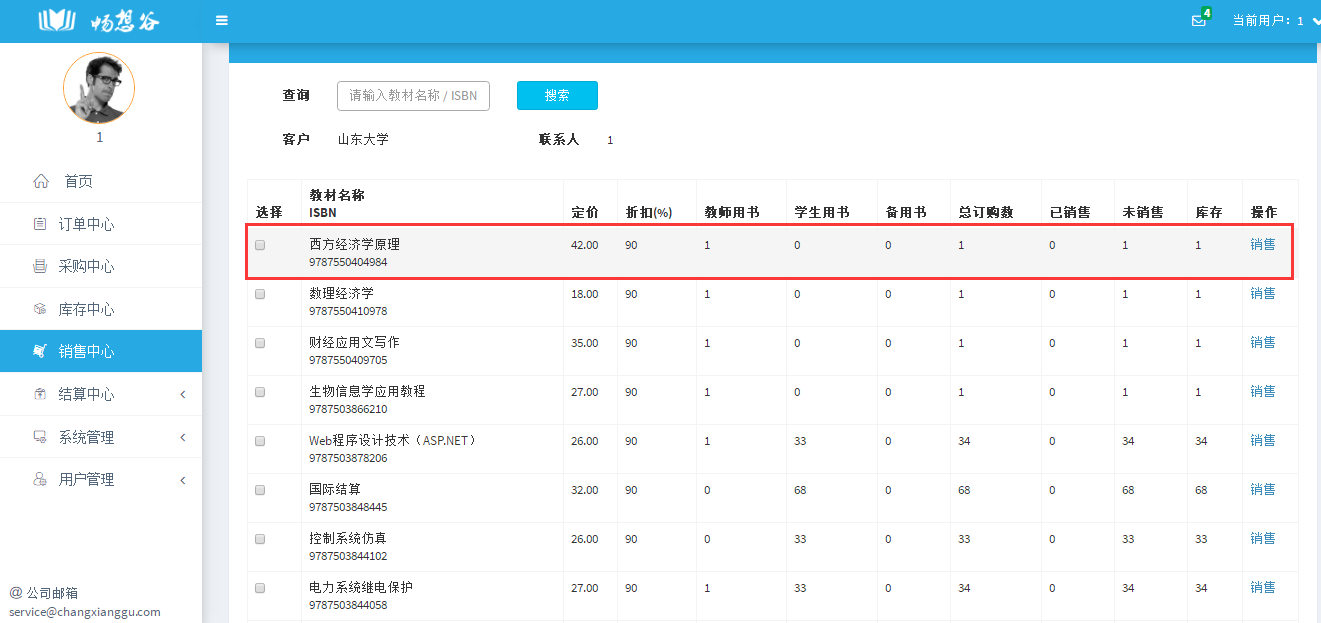 山东畅想云教育科技有限公司
3、销售中心-详情-全选-全部销售
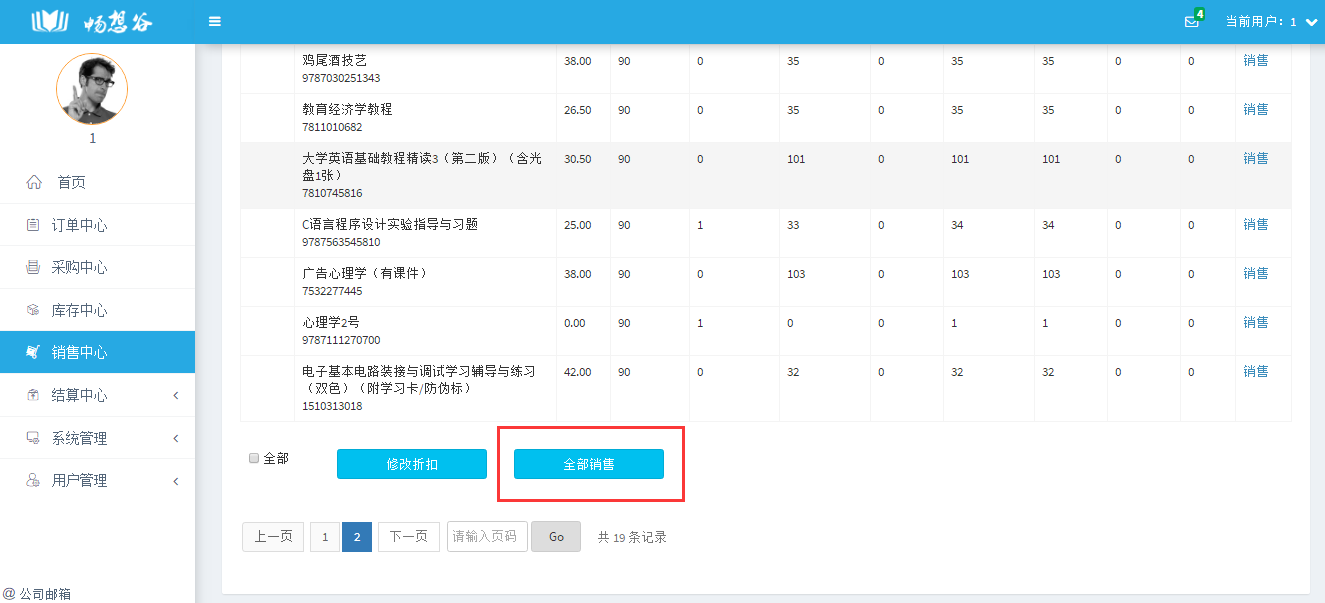 山东畅想云教育科技有限公司
谢谢
畅想谷
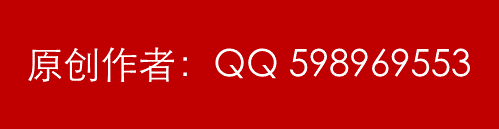